11/6/13
Standard: IOD 503: Interpolate between data points in a table or graph.
Catalyst: If a new species of amphibian is discovered that experiences moderate exposure to sunlight, what would you predict to be that species’ range of relative ability to repair DNA? How do you know?
Homework: Complete Valence Electrons Sheet (points).  Finish Agenda questions (stamp). Parent signature on chart is E.C.

Objective: We will be able to construct a Bohr Model of a given element.
11/6						Bohr Models						63
11/6						Valence Electrons				64
Announcements
Today is the last day of the quarter!
No school tomorrow!
Agenda
Catalyst
Announcements
HW Review
Finish Yesterday’s Notes
Bohr Models
Start Valence Worksheet
HW Review
1.
Made up of all the same type of particle
Compound
made of all the same types of atoms
Element
made of only one type of atom
Made of atoms
Contain multiple types of atoms
Mixture
Made of a combination of multiple atoms or compounds
HW Review
2. proton: positive particle in the nucleus of the atom. Neutron: neutral particle in the nucleus of the atom. Electron: negatively charged particle moving around the outside of the nucleus.
3. a. 8.4 x 1023 atoms		b. 2 x 1021 atoms
c. 3.6 x 1023 atoms			d.
4. a. A, D, H		b. C		c. B, E	d. none	e. G
HW Review
5. They’re both a mixture of different particles. Homogenous the particles are evenly mixed and cannot be seen. Heterogeneous the particles are not evenly mixed and can be seen.
6. Homo: A, C, E, F, H
Hetero: B, D, G
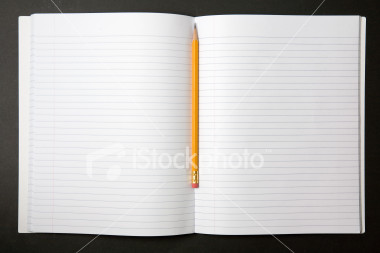 Classification of Matter
62
Review
Copy this table into your notes!
Review
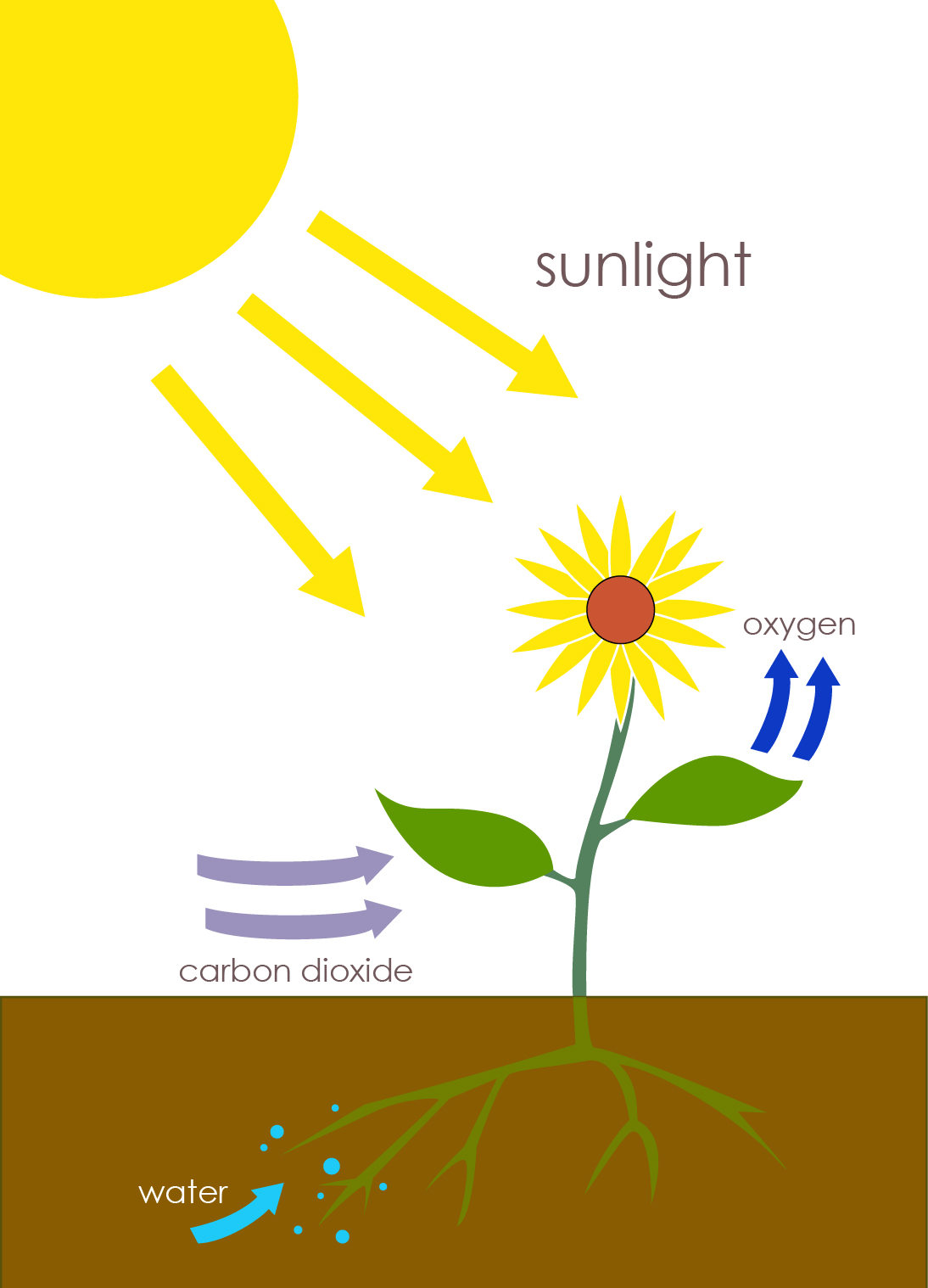 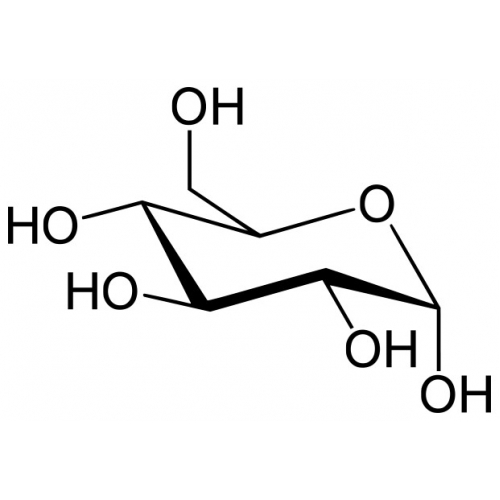 Glucose (C6H12O6)
Review
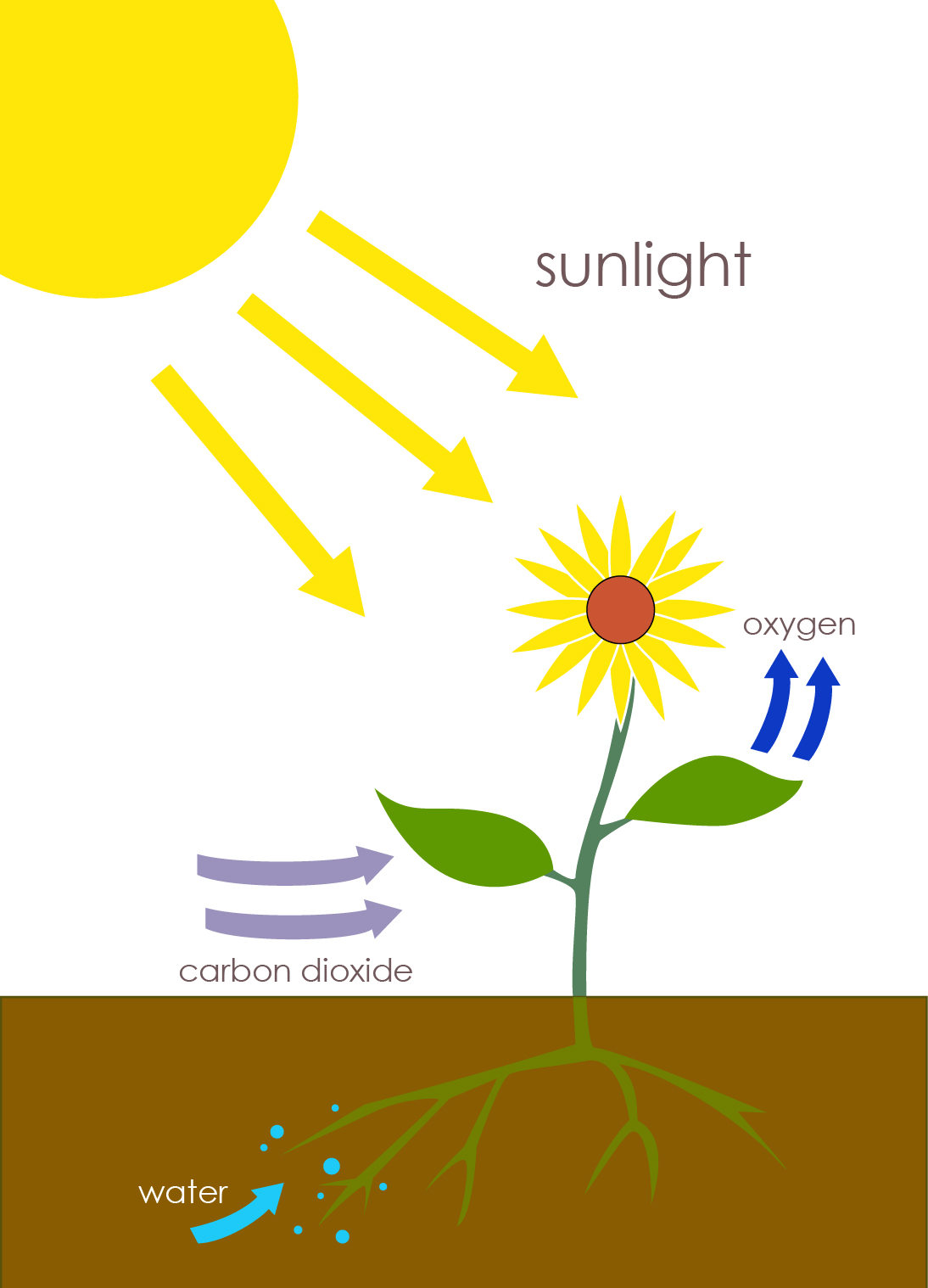 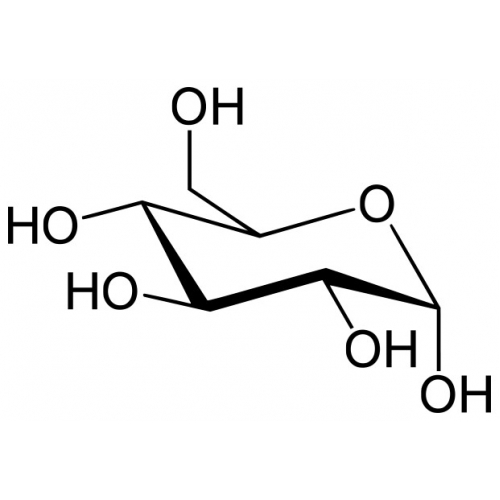 Review
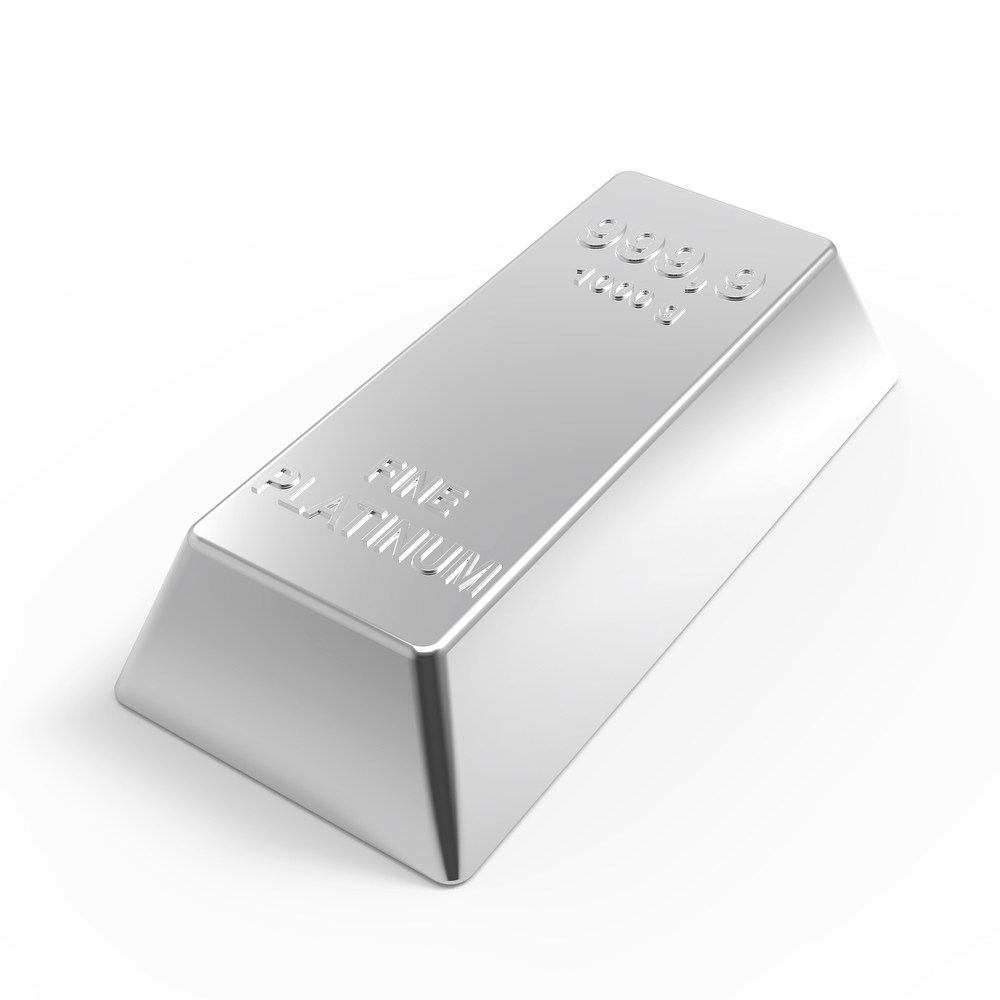 Platinum (Pt)
Review
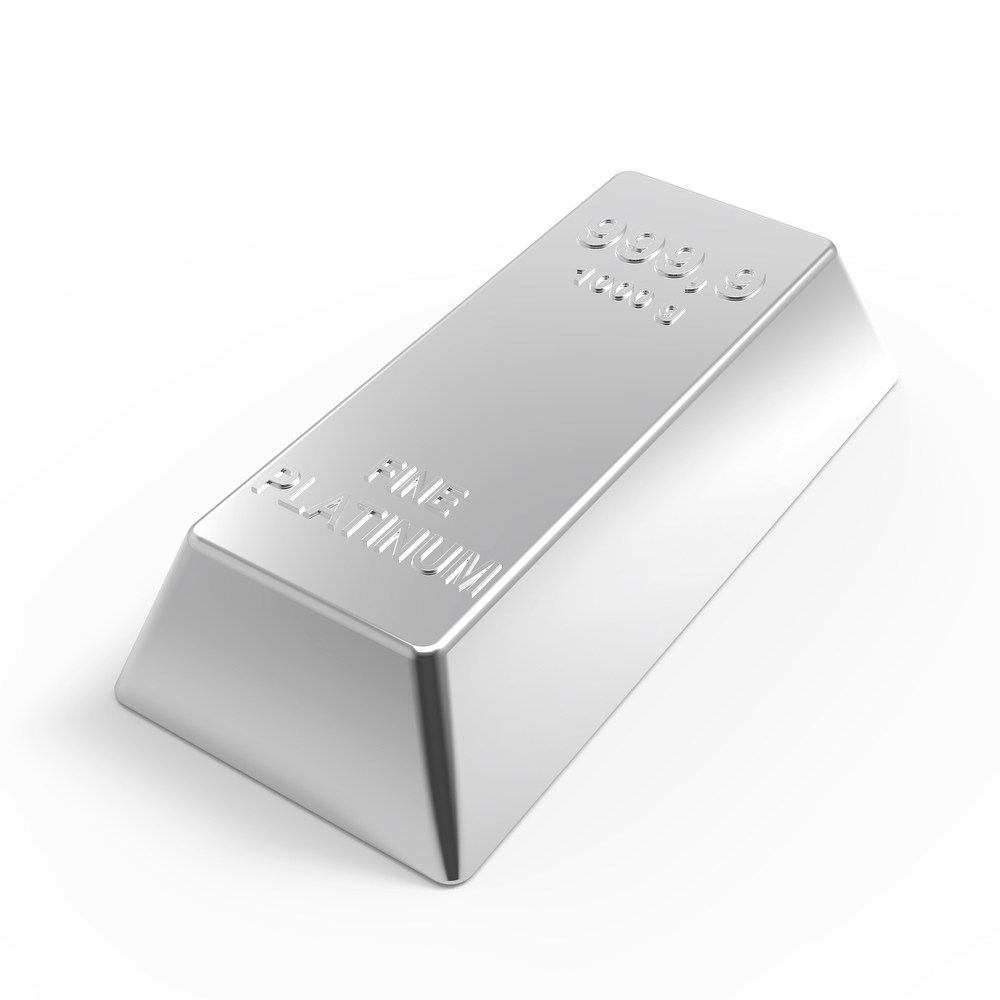 Review
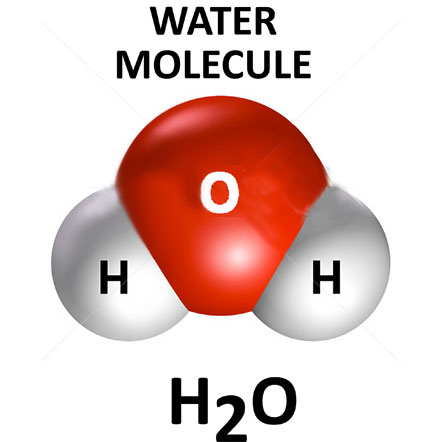 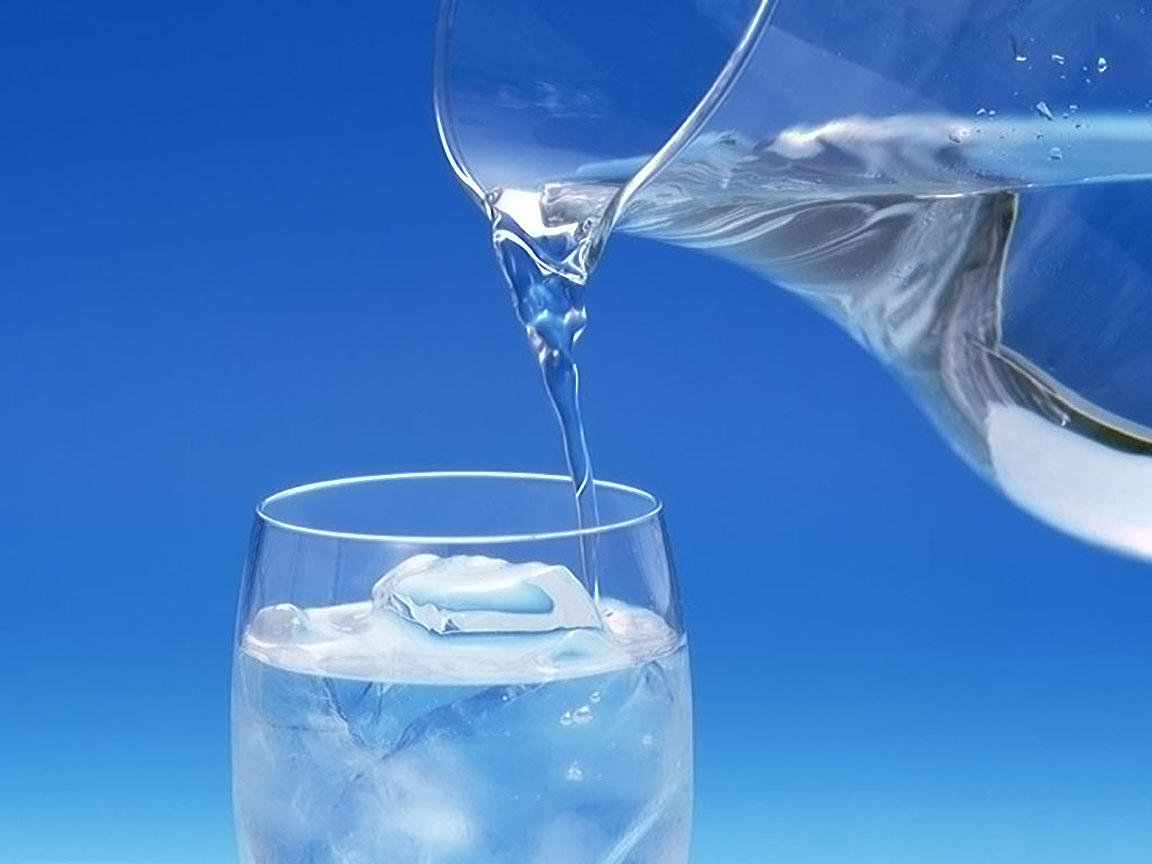 Pure Water (H2O)
Review
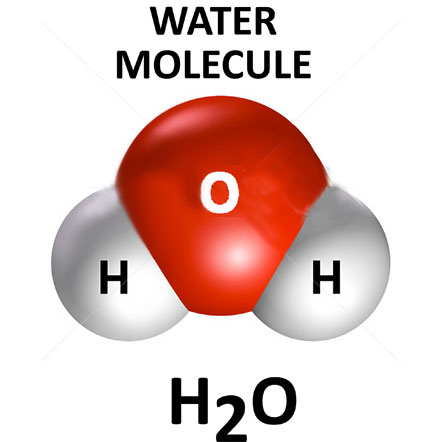 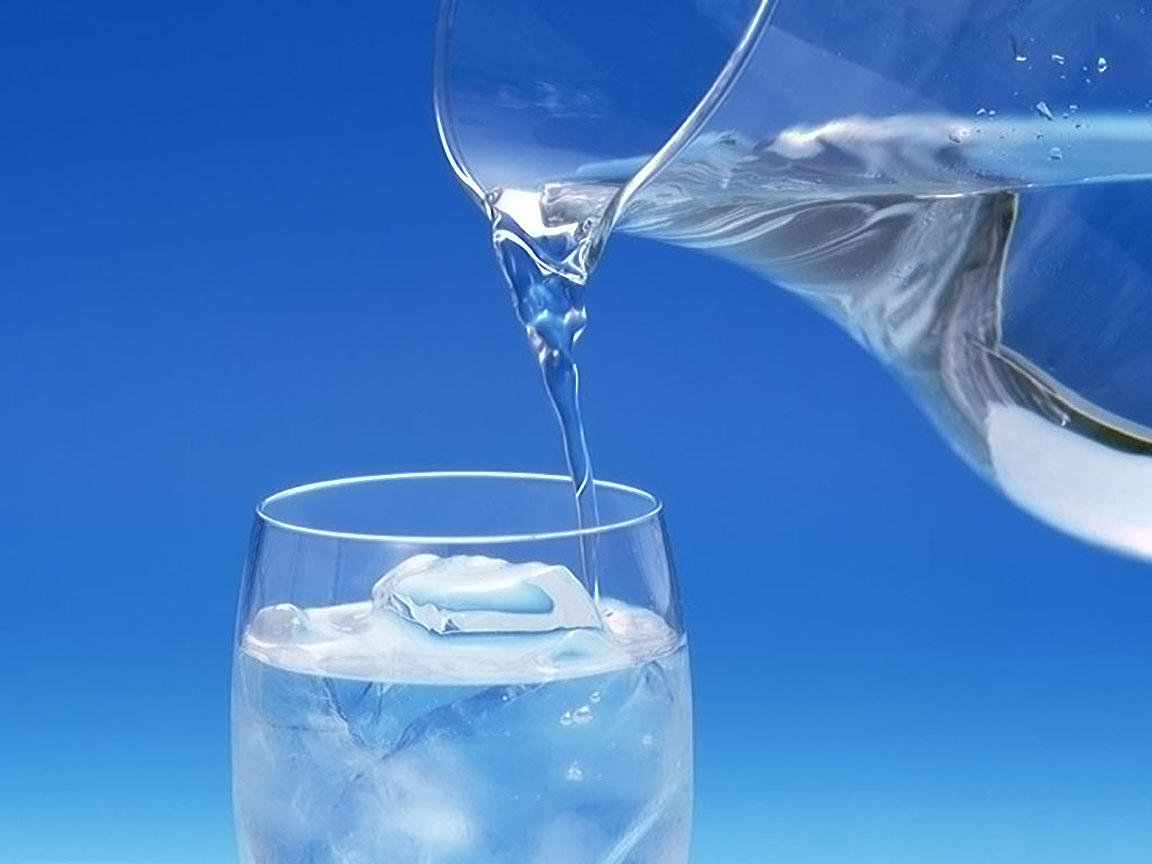 Pure Water (H2O)
Review
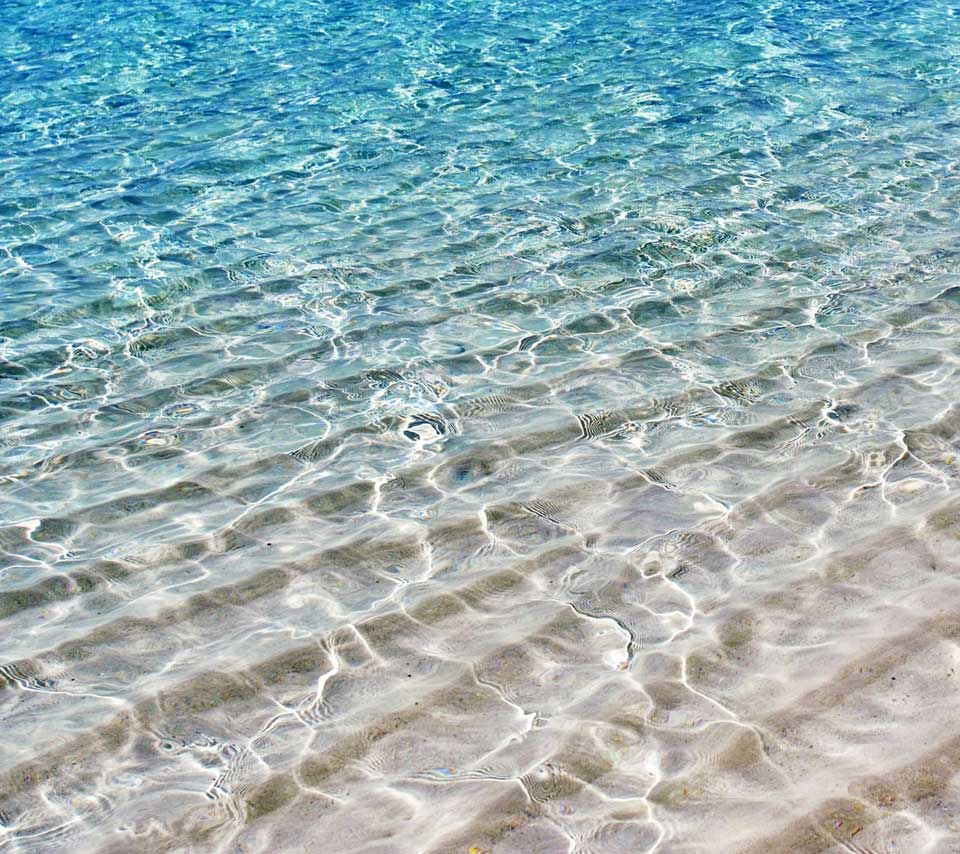 Sea Water
Review
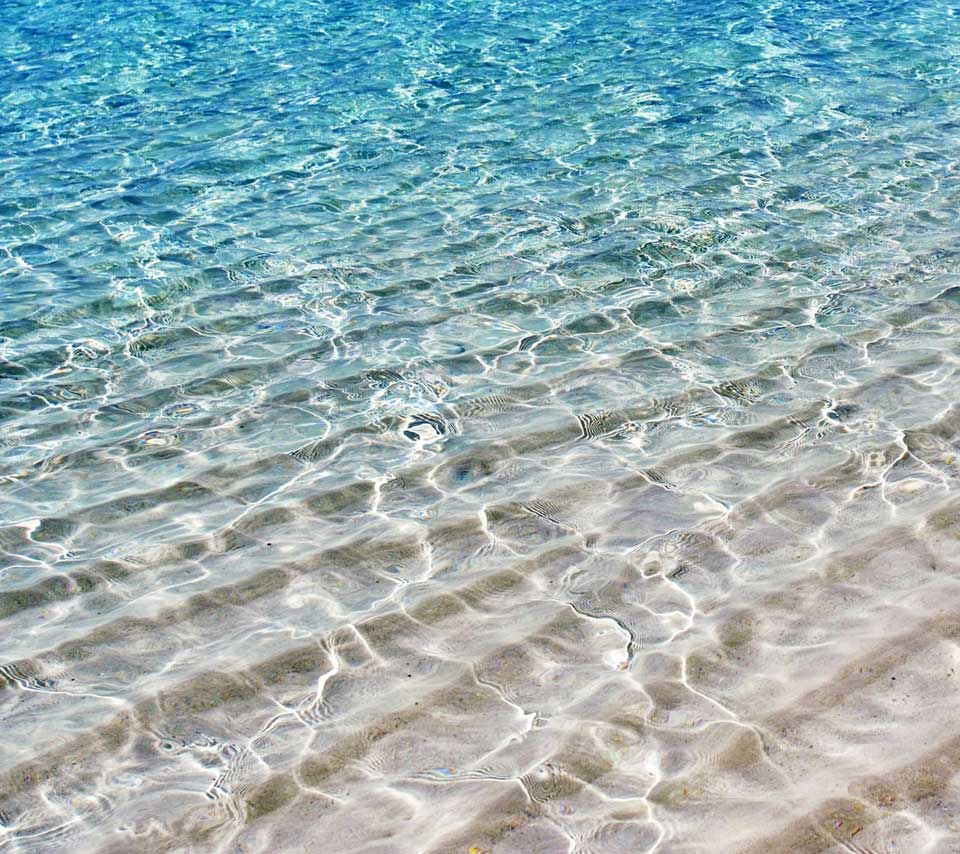 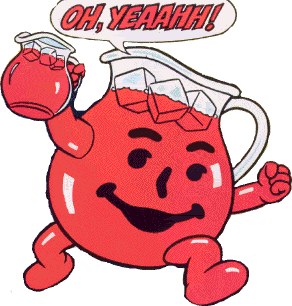 Review
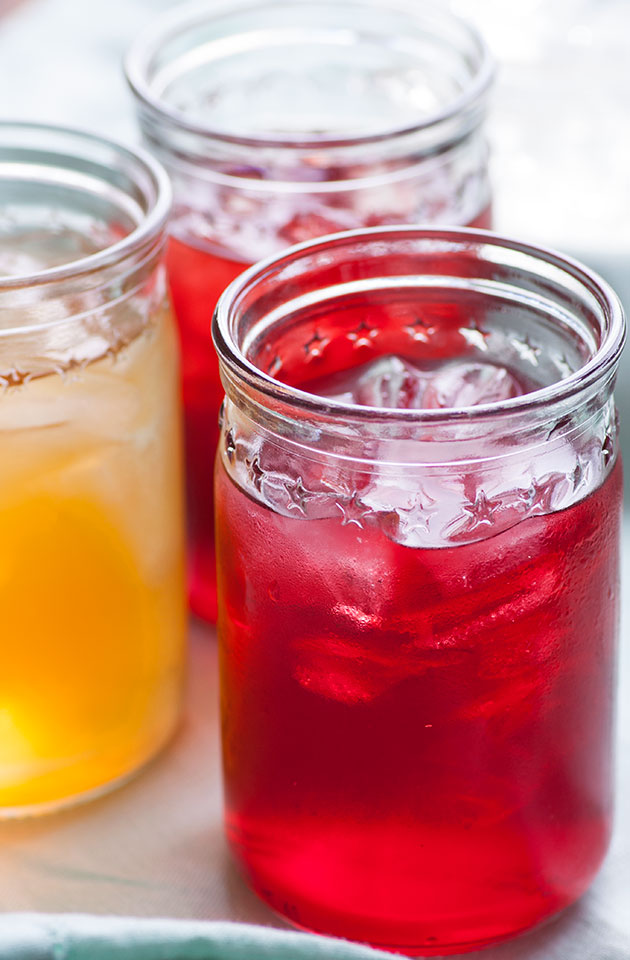 Kool-Aid
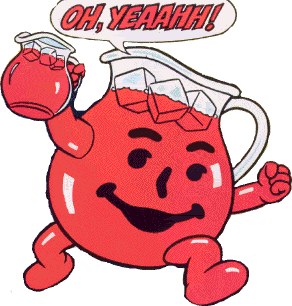 Review
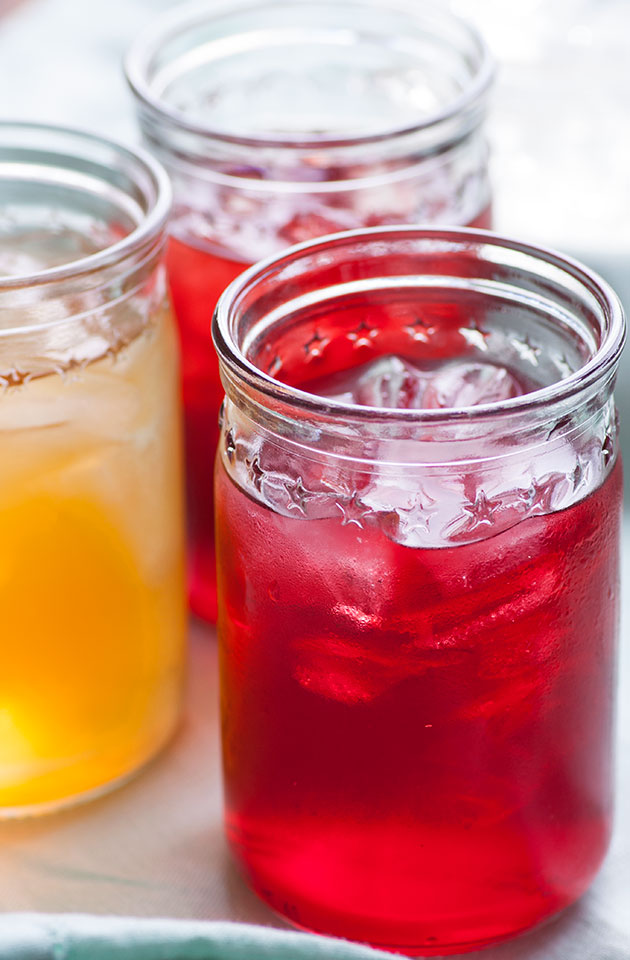 Review
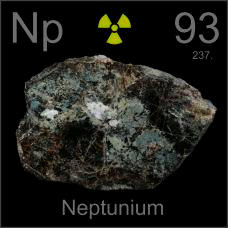 Neptunium (Np)
Review
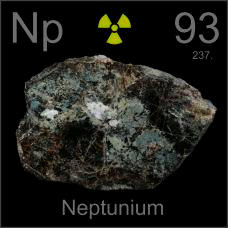 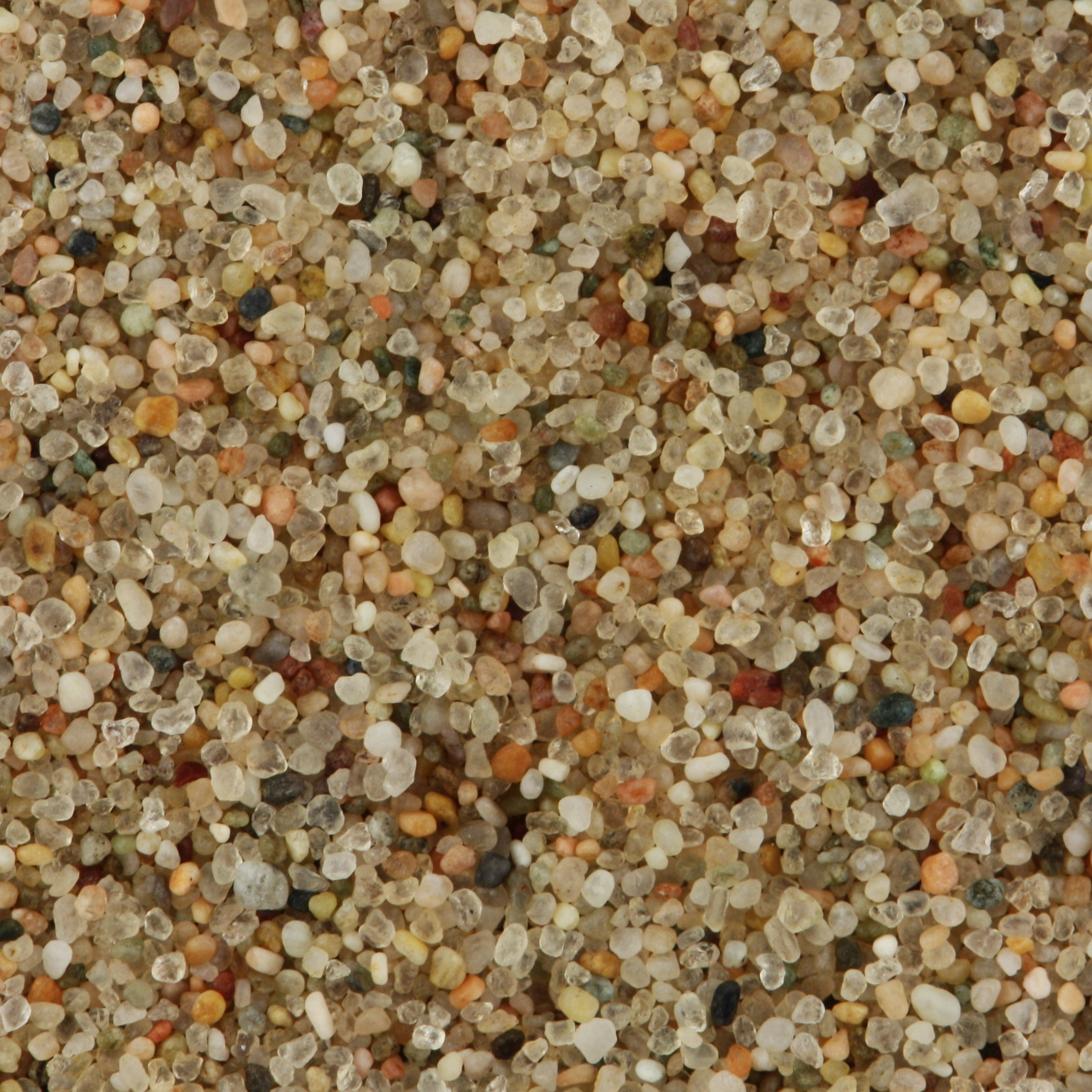 Review
Sand
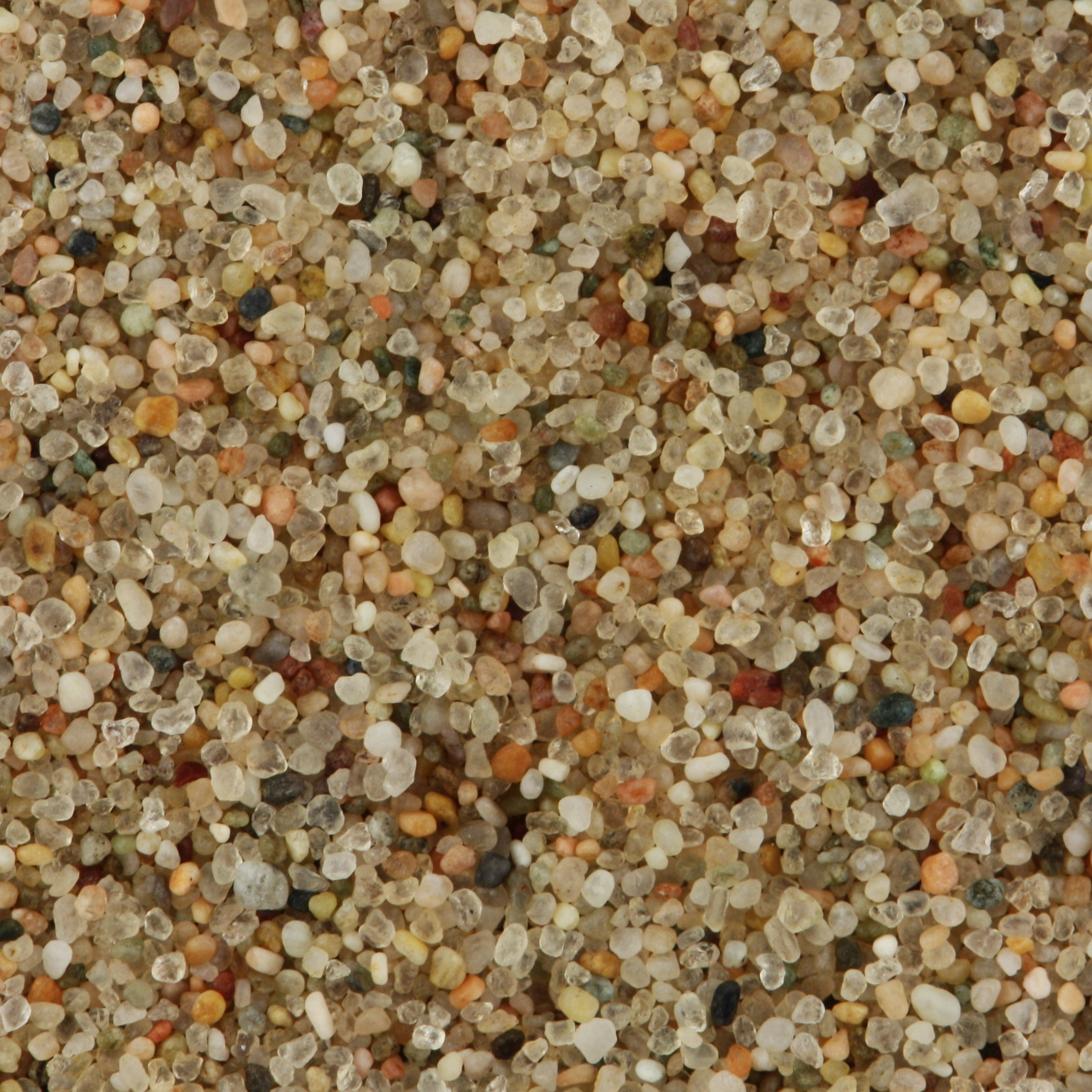 Review
Review
A pure substance is when all of the particles are identical.
Two main types:
Elements: made up of only one type of atom
Compounds: made up of all the same group of atoms.
Mixtures
A mixture is when you have different types of particles present.
Two main types:
Homogeneous Mixture
Heterogeneous Mixture
Mixtures
A homogeneous mixture is when particles are evenly distributed throughout.
Examples: coffee, laundry detergent, Jello
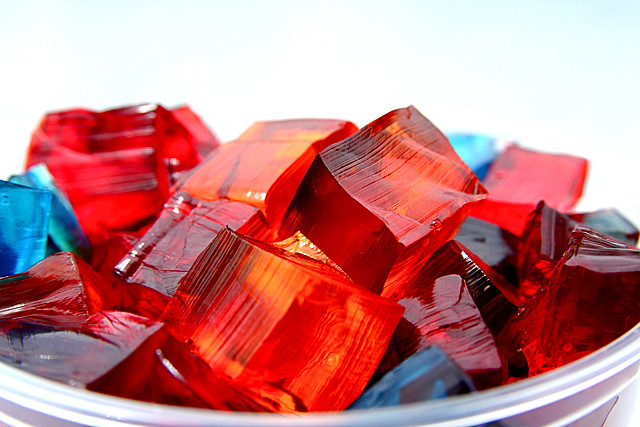 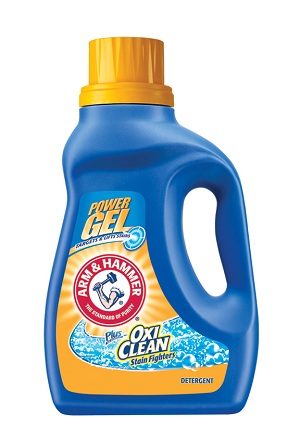 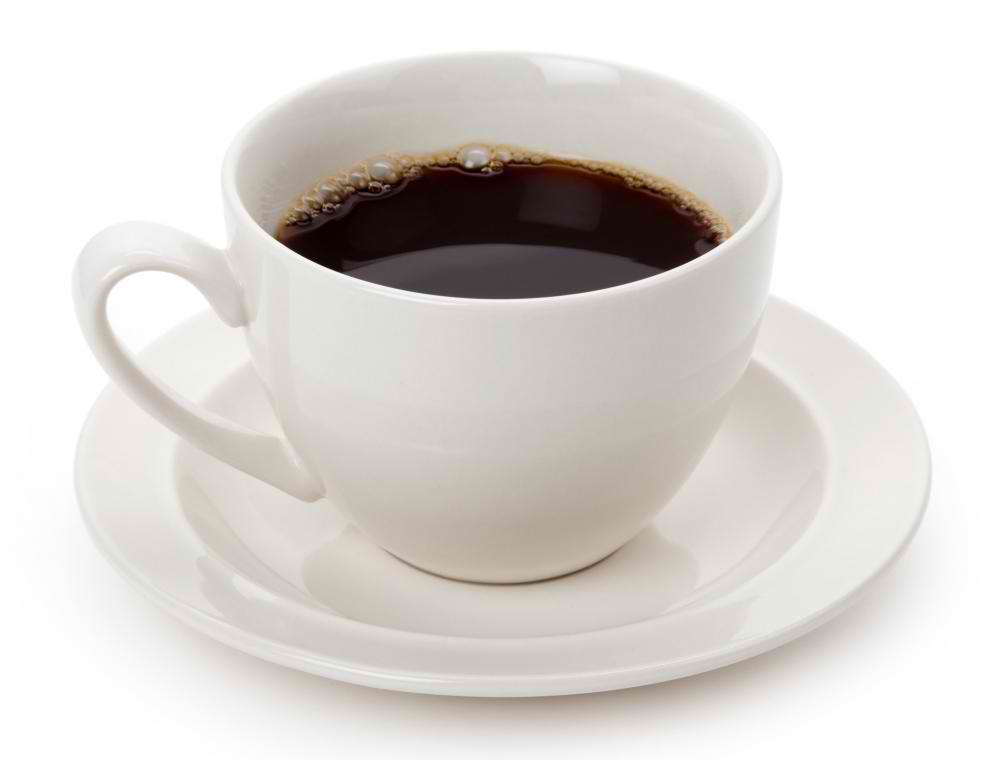 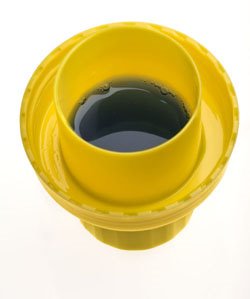 [Speaker Notes: http://examples.yourdictionary.com/examples-of-homogeneous-mixture.html]
Mixtures
A heterogeneous mixture is when particles are not evenly distributed throughout.
Examples: mixed nuts, oil and water, soil
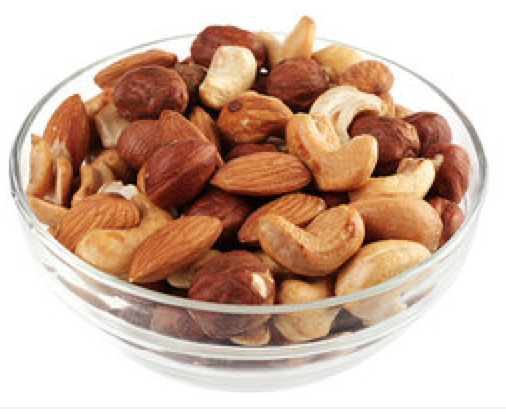 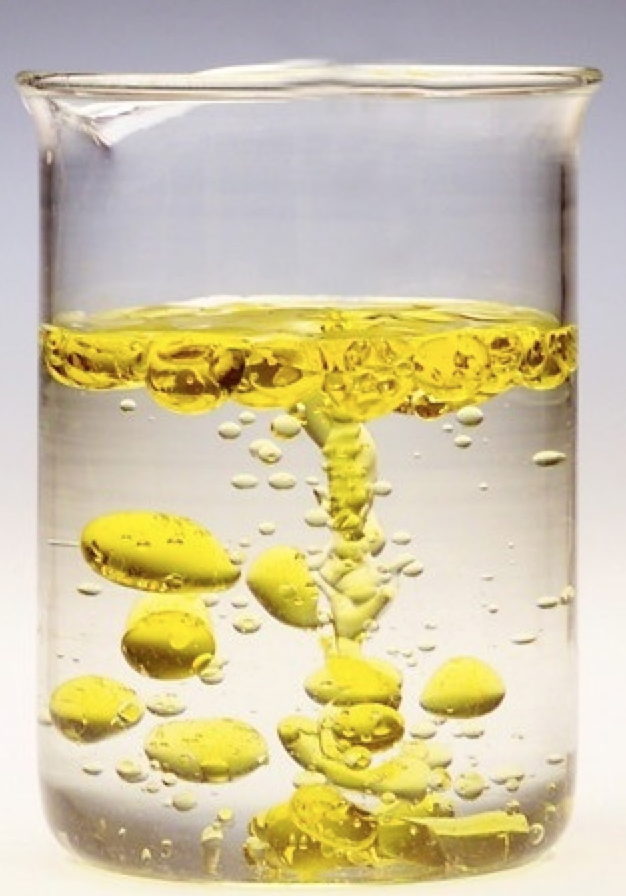 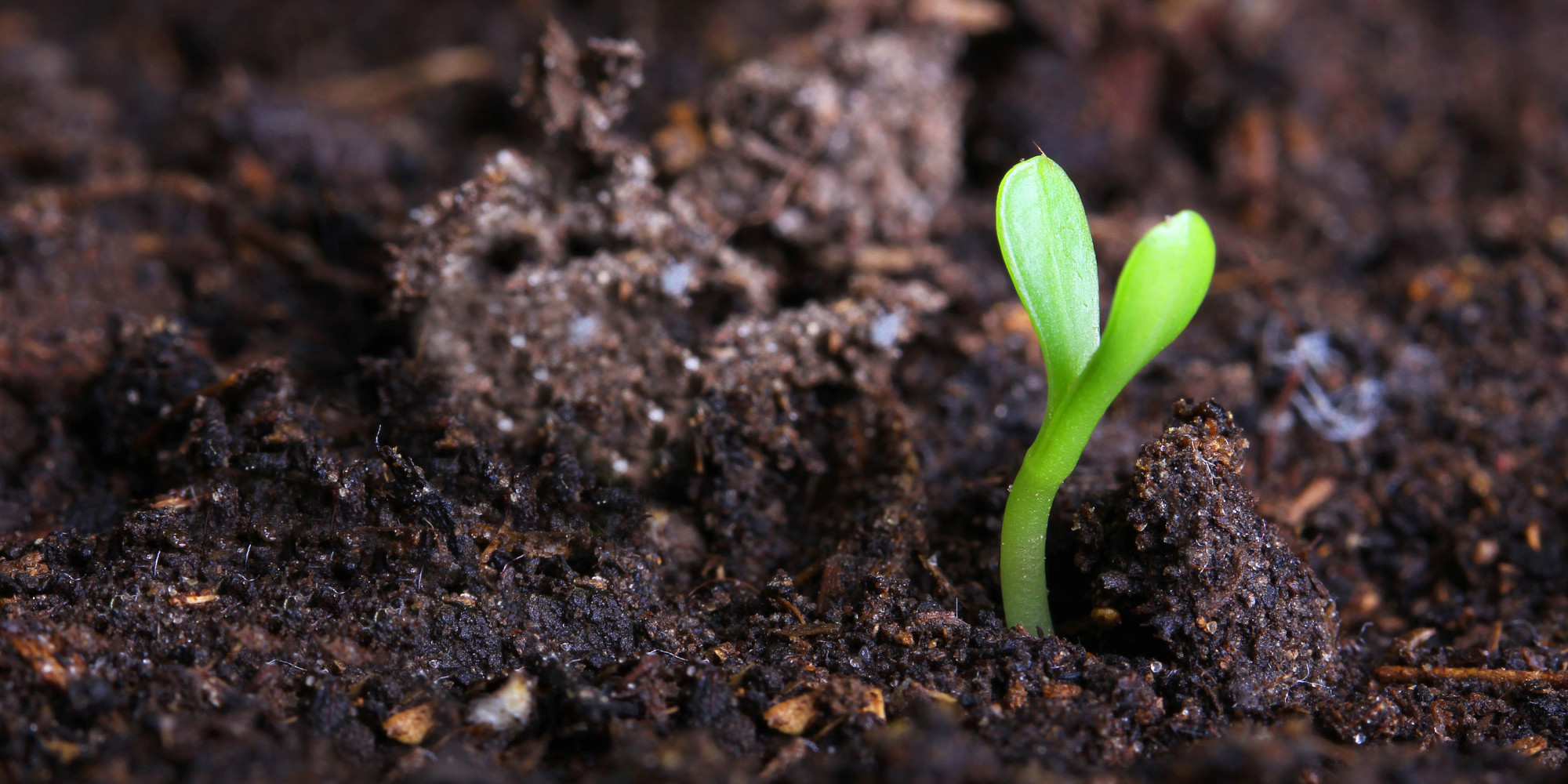 [Speaker Notes: http://examples.yourdictionary.com/examples-of-heterogeneous-mixture.html]
Recap
Which of the mixtures we identified 
earlier were homogeneous mixtures?
 Heterogenous mixtures?
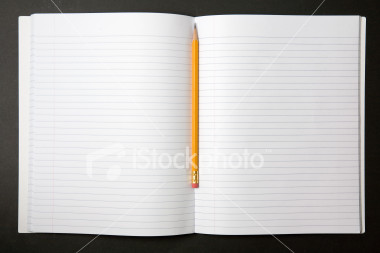 Bohr Models
63
Review
15
P
Phosphorus
30.97
Atomic Number = # of Protons

# Protons = # Electrons
# Protons = 
# Neutrons =
# Electrons =
15
Atomic Symbol
16
15
Atomic Mass = Protons + Neutrons

Rounded Mass - # Protons = # Neutrons
Atom Video
We know electrons move around the nucleus in the electron cloud.
https://www.youtube.com/watch?v=lP57gEWcisY

But a 3-D model is hard to draw…
Bohr Models
Rutherford’s model of the atom couldn’t explain why unique colors were obtained by atoms of different elements when heated.
Bohr proposed that electrons are in orbits and when excited they jump to a higher orbit. When they fall back to the original orbit, they give off light.
Bohr's model:
	-electrons orbit the nucleus like planets orbit the sun
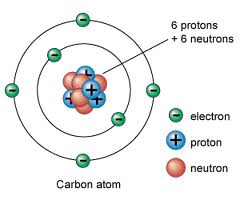 -It takes energy for an atom to hold onto an electron, so each orbit can hold a specific maximum 	number of electrons
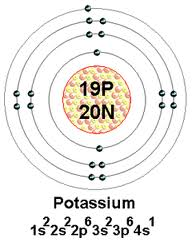 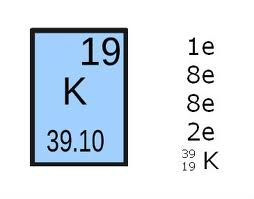 Bohr’s Model of the Atom
Electrons fill orbits closest to the nucleus 	first.
The electrons in the outermost level are  	known as VALENCE electrons.
Example: Bohr's Model of the Atom

Fluorine. :
			#P =

			#e- =

			#N =
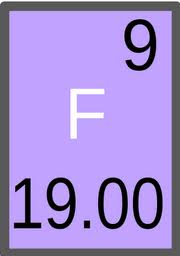 Example: Bohr's Model of the Atom

Fluorine:
			#P = atomic #
				  = 9
			#e- =

			#N =
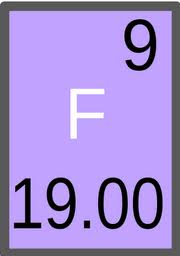 Example: Bohr's Model of the Atom

Fluorine:
			#P = 9

			#e- = # P 
				  = 9
			#N =
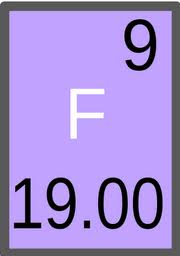 Example: Bohr's Model of the Atom

Fluorine:
			#P = 9

			#e- = 9

			#N = atomic mass - # P
				  = 10
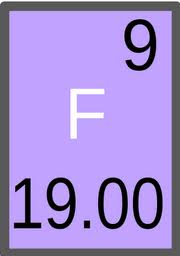 Example: Bohr's Model of the Atom

Fluorine:
			#P = 9

			#e- = 9

			#N = 10
								Draw the nucleus with 
								protons & neutrons
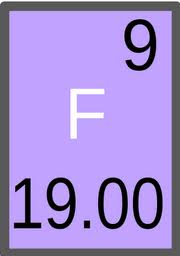 9P
10N
Example: Bohr's Model of the Atom

Fluorine:
			#P = 9

			#e- = 9

			#N = 10
								How many electrons can
								fit in the first orbit?
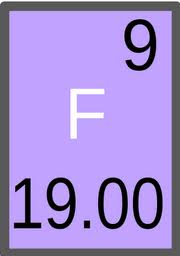 9P
10N
Example: Bohr's Model of the Atom

Fluorine:
			#P = 9

			#e- = 9

			#N = 10
								How many electrons can
								fit in the first orbit?
										2
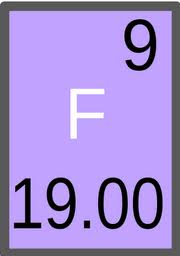 9P
10N
Example: Bohr's Model of the Atom

Fluorine:
			#P = 9

			#e- = 9

			#N = 10
						
		How many electrons are left?
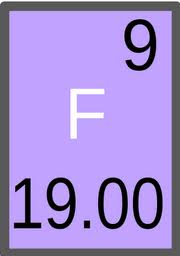 9P
10N
Example: Bohr's Model of the Atom

Fluorine:
			#P = 9

			#e- = 9

			#N = 10
						
		How many electrons are left?		7
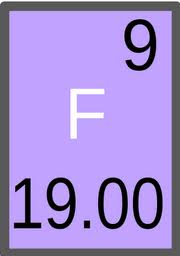 9P
10N
Example: Bohr's Model of the Atom

Fluorine:
			#P = 9

			#e- = 9

			#N = 10
						
		How many electrons are left?		7
		How many electrons fit in the 
								second orbit?
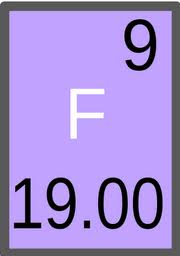 9P
10N
Example: Bohr's Model of the Atom

Fluorine:
			#P = 9

			#e- = 9

			#N = 10
						
		How many electrons are left?		7
		How many electrons fit in the 
								second orbit?		8
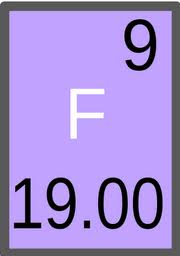 9P
10N
Example: Bohr's Model of the Atom

Fluorine:
			#P = 9

			#e- = 9

			#N = 10
						
		
How many valence electrons are present?
7
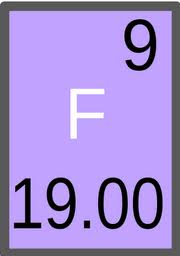 9P
10N
Whiteboard Practice
Draw each atom on your whiteboard.
Bohr's Model of the Atom
	
Hydrogen
1P
0N
How many valence electrons are present?
Bohr's Model of the Atom

Boron
5P
6N
How many valence electrons are present?
Bohr's Model of the Atom
						
Magnesium
12P
12N
How many valence electrons are present?
Valence Electrons WS
This worksheet is homework if not finished in class.